Lietuvių kalba
Kiek mokėsi, tiek turėsi
S. Nalivaikienė
2012
Prisiminsime ir skirsime balses ir priebalses.Įvardinsime bent 4 skaitytas temas iš 6.
Kaip dirbsime?
Kaip įsivertinsime?
Kolektyviai žaisime,
poromis bendrausime, individualiai pasitikrinsime.
Šveisoforais.
Skaitytų tekstų temas- langeliuose.
Garsinės analizės žaidimai
Įvardink balses (pusei klasės metant kamuoliuką)
Pasakyk žodžio priebalses (kitai klasės pusei).
Žaidimas ilgiems ir trumpiems garsams pakartoti ( ilgas- trept koja, trumpas- ploja rankom). Žodžiai : ka-tė, va-ba-las, ry-tas, pi-pi-ras, pu-šy-nas, ma-lū-nas, te-le-fo-nas, e-žys, kū-di-kis ir pan.
Poroje su draugu sugalvok kuo ilgesnį žodį su raide
U
Ū
I
y
Grupėje su draugais sugalvokite kuo daugiau naujų žodžių
Lakūnas
Kamuolys
Berniukas
Ąžuoliukas
Mėnulis
Prisimink, kur skaitei
Aš iš tiesų ne itin graži, bet ne tokia jau ir prasta, kaip atrodau.
Aš iš tiesų ne itin graži, bet ne tokia jau ir prasta, kaip atrodau.
Buvau ir aš su jais kartu
    Ir gėriau kavą tuo metu.
Cypliukas


Brolis 


Cukrus

Knygą apie mane parašė italų rašytojas Džanis Rodaris.
Pagaliau visi batai atsidūrė ant šimtakojo kojų.
Teisėjas skelbia Algio priešininko pavardę, į kovą kviečia...
Čipolinas 


Batai 


Čempionas
Paaiškinkite žodžių reikšmes
Varžovas
Kavalierius

Birus 
Klumpės 
Išblyškęs
Skiautė
Rungtynių priešininkas.
Asmuo, apdovanotas ordinu.
Lengvai byra, smulkus.
Apavas iš medžio.
Išbalęs 
Audeklo ar popieriaus gabalas.
Prisiminkime
Kaip skirstome garsus ir raides?
Kaip skirstome balsius?
Kokius darbus aš atlikau per šią pamoką?
Kaip (kokiu būdu) aš mokiausi?
Ką man pavyko atlikti geriausiai? Kodėl aš taip manau?
Kas man buvo sunku?
Ačiū, puikiai padirbėjote
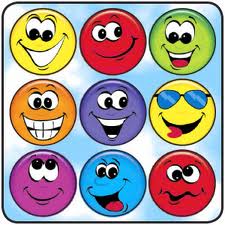 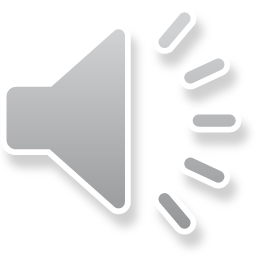